Муниципальное бюджетное дошкольное образовательное учреждение «Детский сад №107»МБДОУ «Детский сад №107»
Использование подвижных игр  
для развития основных видов движений  
в режиме дня
Подготовила:
Воспитатель 1 квалификационной категории
Белова Г.В.
Нижний Новгород
2018 год
Актуальность
Игра –ведущий вид деятельности в дошкольном возрасте;
Подвижная игра способствует развитию сенсорных способностей и физических навыков, в игре ребенок расширяет и совершенствует приобретенные ранее умения. 
Подвижные игры позволяют ставить и решать интересные двигательные задачи разной сложности, закрепляя достигнутый оздоровительный эффект,
Игра помогает преодолеть робость, застенчивость, естественно и непринужденно выполнять самые различные движения.
Подвижные игры создают дополнительную обучающую ситуацию и помогают освоить те виды движений, которые с трудом освоились на физкультурных занятиях или в других видах деятельности.
Цель:Формирование основ здорового образа жизни, развитие двигательных  способностей, умений и навыков при помощи подвижной игры.Задачи:
Развивать  интерес и расширять круг представлений о разнообразии подвижных  игр; 
Формировать умение  чётко выполнять правила игры, проявлять выдержку и самостоятельность 
• Развивать основные двигательные навыки на основе формирования оптимального двигательного стереотипа и динамики основных видов движений (ходьба, бег, ползания и т.д.); 
• Содействовать развитию базовых двигательных качеств (силы, ловкости, быстроты, выносливости, точности, и т.д.); 
• Создавать условия для формирования взаимоотношений детей со сверстниками и взрослыми, проявление сопереживания, взаимопомощи
Игры на развитие двигательных навыков ходьбы
П/и «Карусель» –ходьба и  бег в разном темпе, взявшись за руки
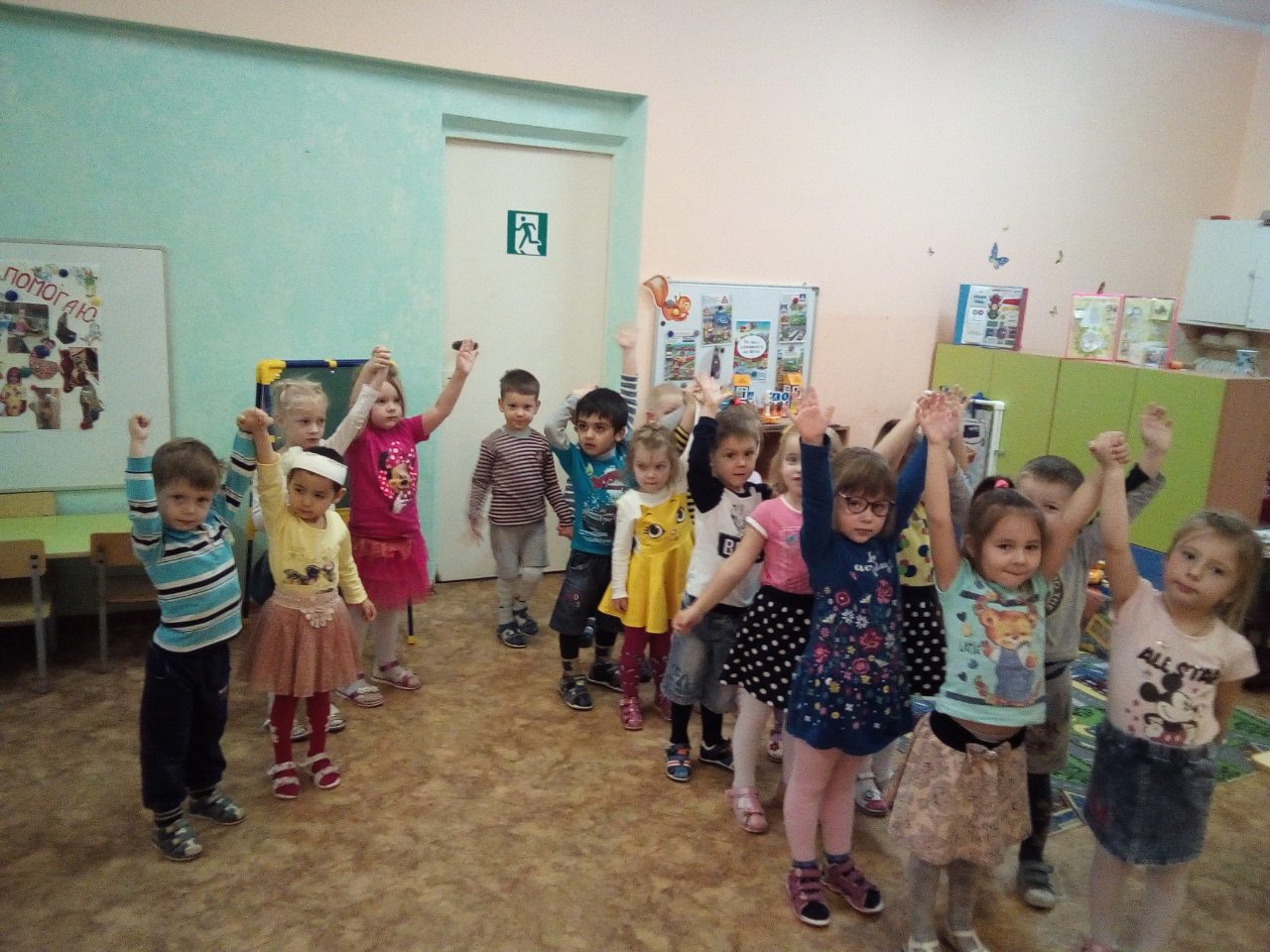 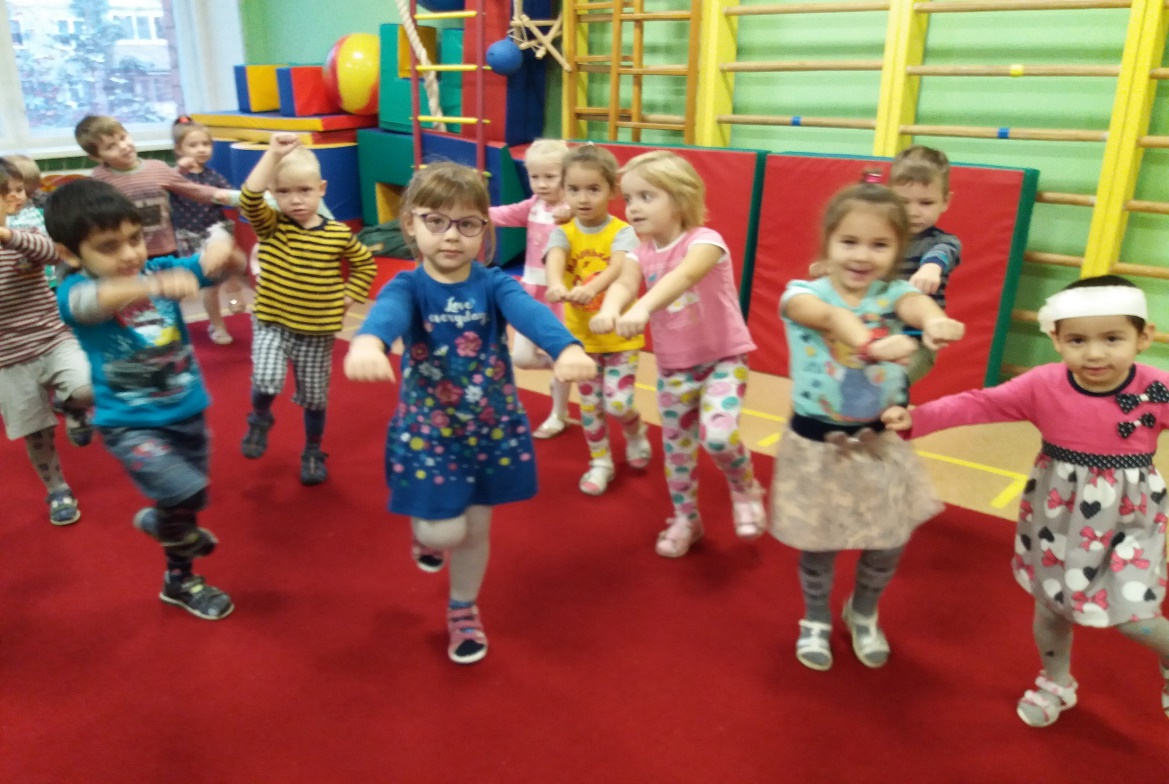 П/и «Найди пару»-ходьба врассыпную с действием по  сигналу
П/и «Лошадки» ходьба в рассыпную.
Подвижные игры с бегом
П/и «Самолеты»-бег врассыпную не наталкиваясь друг на друга
П/и «Кот Васька» –действие по сигналу
Подвижные игры с прыжками
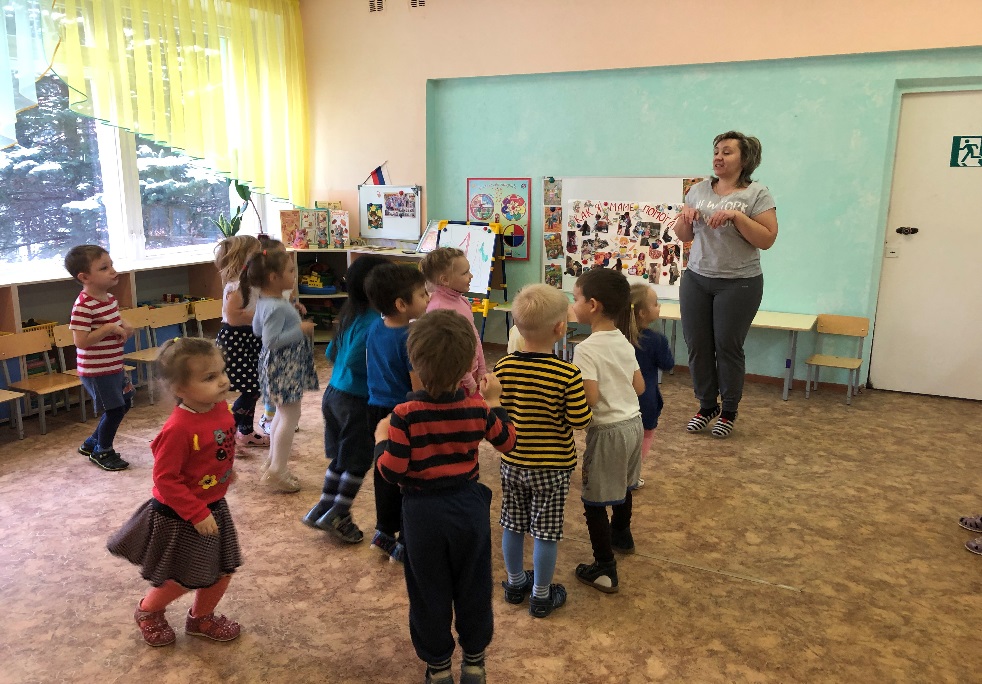 П/и «Зайка серенький сидит»-прыжки на месте и с продвижением
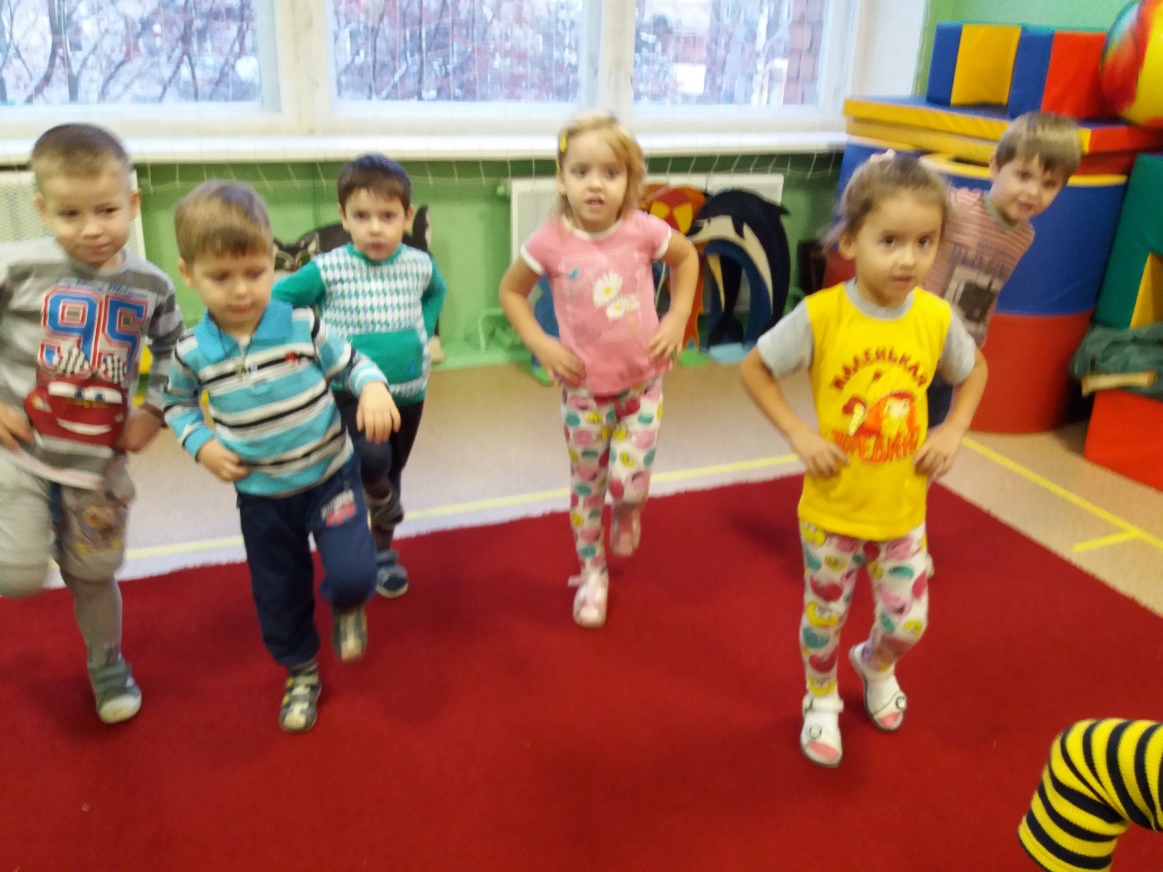 П/и «Кролики» - прыжки
 со сменой ног.
Игры на развитие лазания (подлезания)
П/и «Мышеловка»- подлезание на
 высоких четвереньках
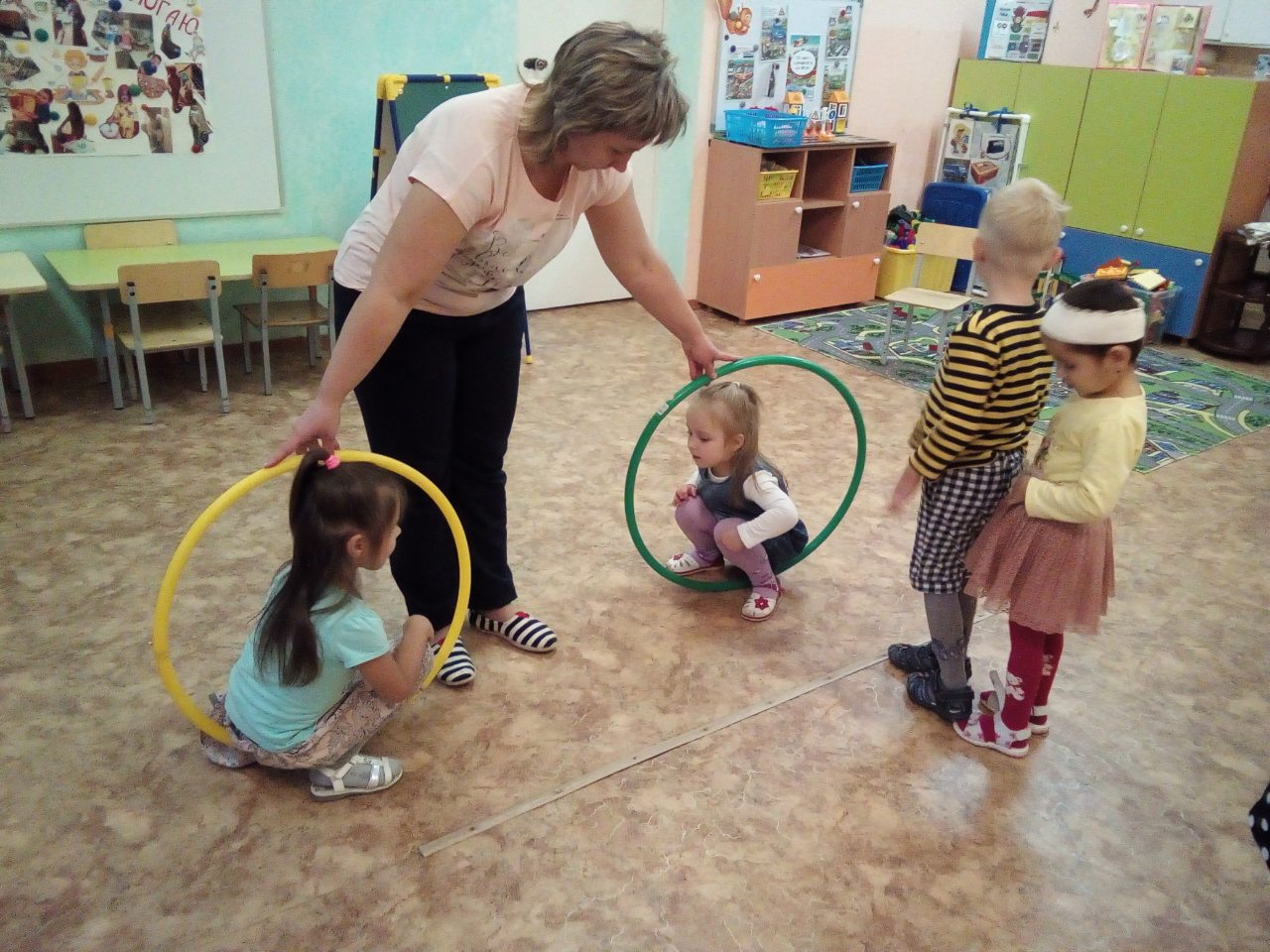 П/и «Мышки в норке» - подлезание правым и левым боком.
Подвижные игры на  метание, ловлю мяча
П/и «Кто дальше бросит?» -  метание в цель.
П/и «Мой веселый, звонкий мяч» - отбивание мяча об пол не менее 5 раз подряд
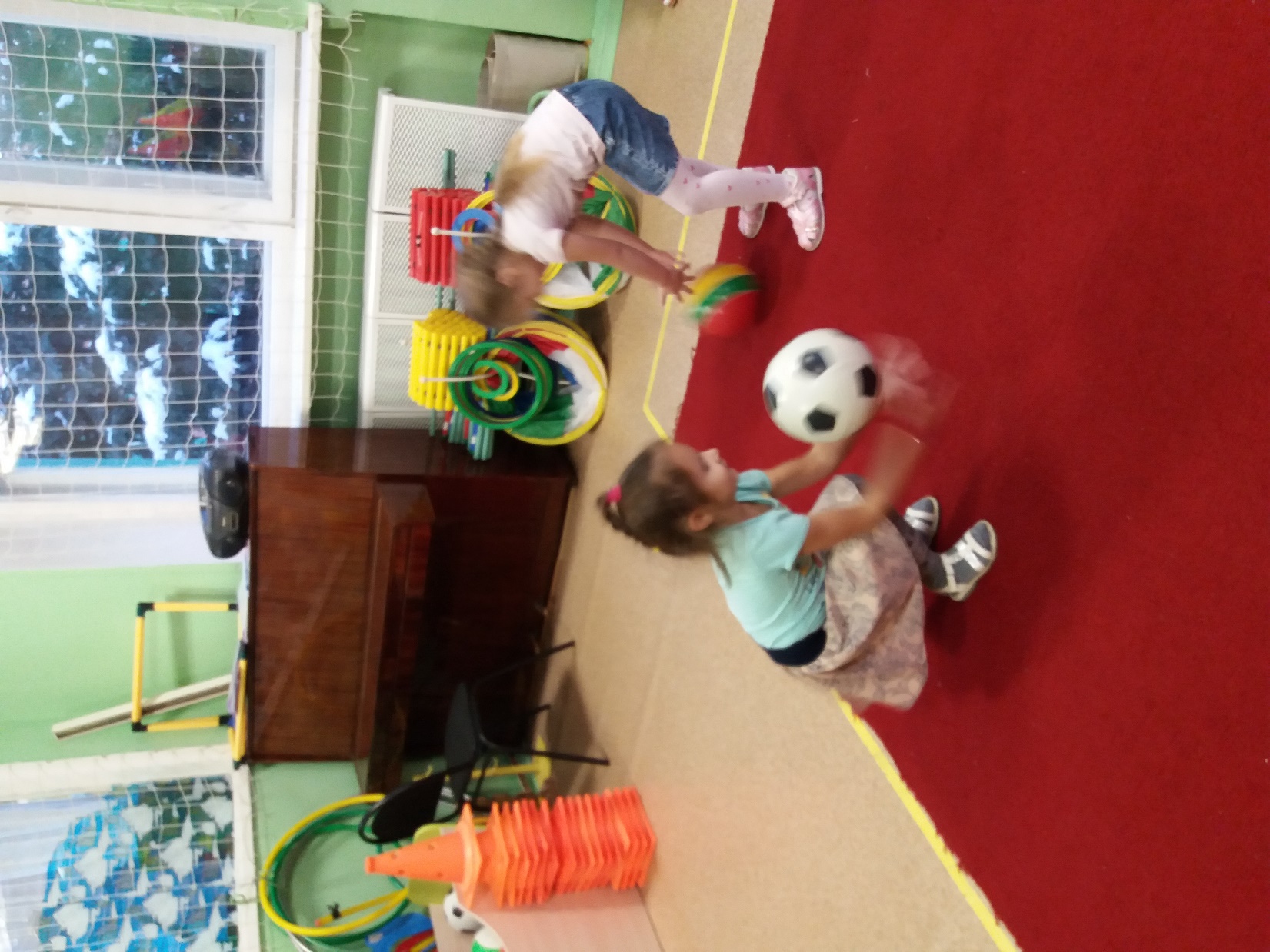